Modern Container-based Learning Interface and Delivery Infrastructure (MCLIDI)Mark Hall, Soraya Kouadri MostéfaouiProject Aims - Deploy and evaluate a modern container-based learning interface and delivery infrastructure, focussing on supporting:     * Neurodiverse students     *  Students with disabilities (vision and motor-skill impairments)     *  Dyslexic students.
Objectives  - Understand technologies and requirements for students with disabilities and neurodiversities
   - Develop the new learning interface and delivery infrastructure  for TT284-21J   - Gather feedback from students and ALs, as well as automatic monitoring of their interactions with the system    - Analyse the students’ and ALs’ feedback together with the collected analytics data
Outputs- Improved student learning experience  - Better student satisfaction,  and improved retention,   - An understanding of the cost impacts of this approach.
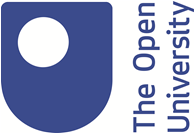 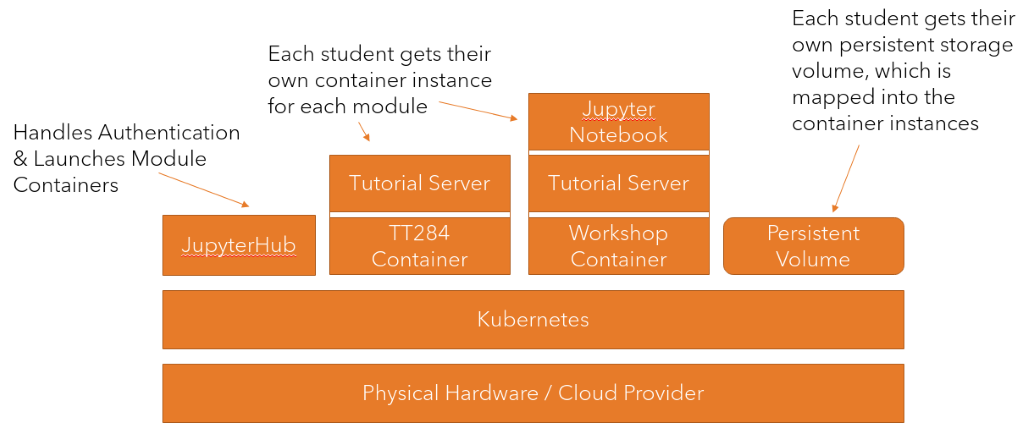 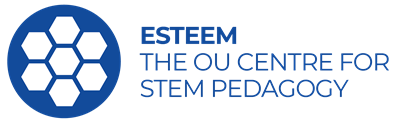